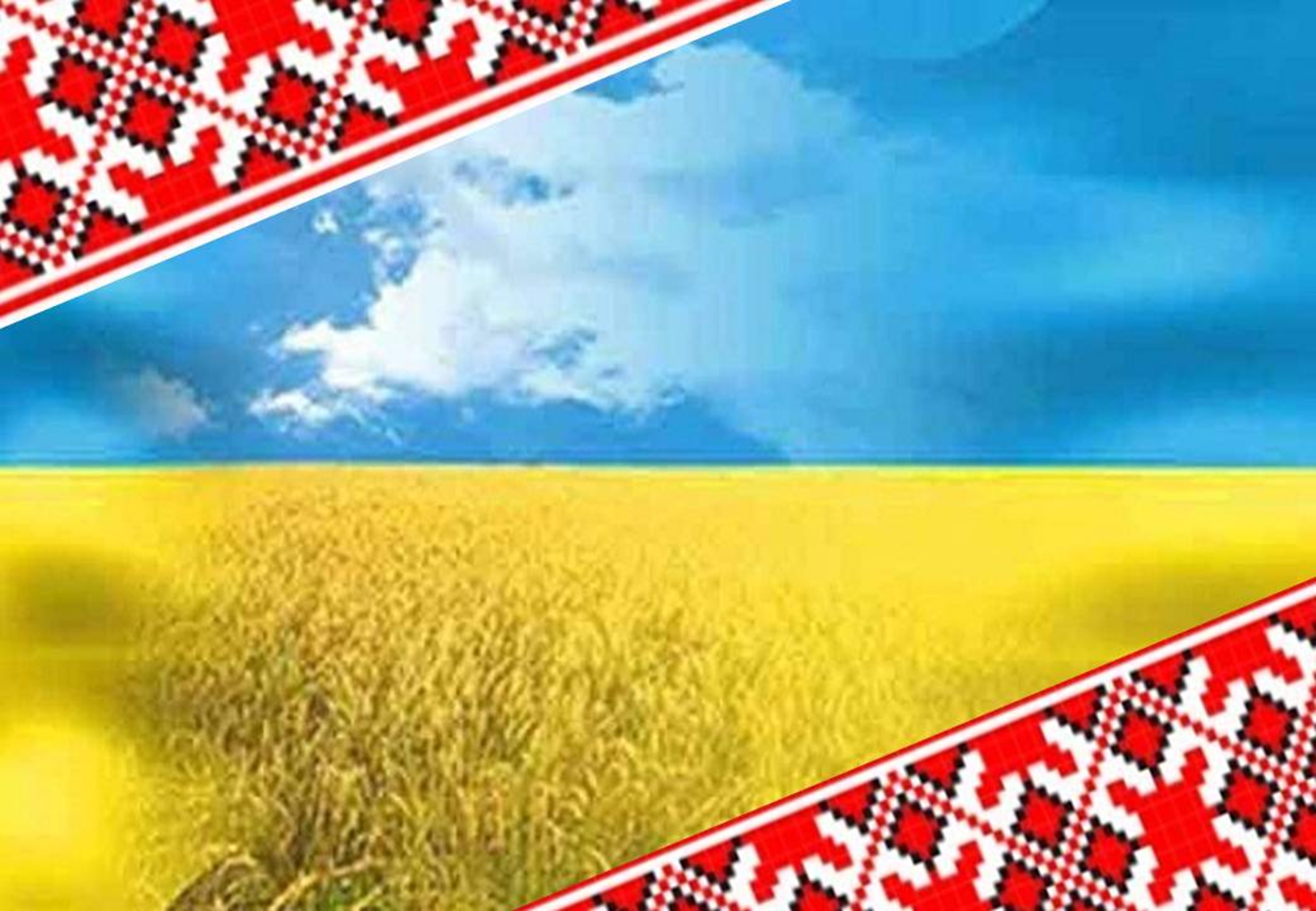 7 КЛАС
Контрольна робота з української літератури за тему «Ми - українці»
(творчість Олега Ольжича, Олени  Теліги, Олександра  Гавроша, Андрія  Малишка)
Коваленко Валентина Олексіївна, 
учитель української мови та літератури Первомайської загальноосвітньої школи I-III ступенів №4 Первомайської 
міської ради  Харківської області
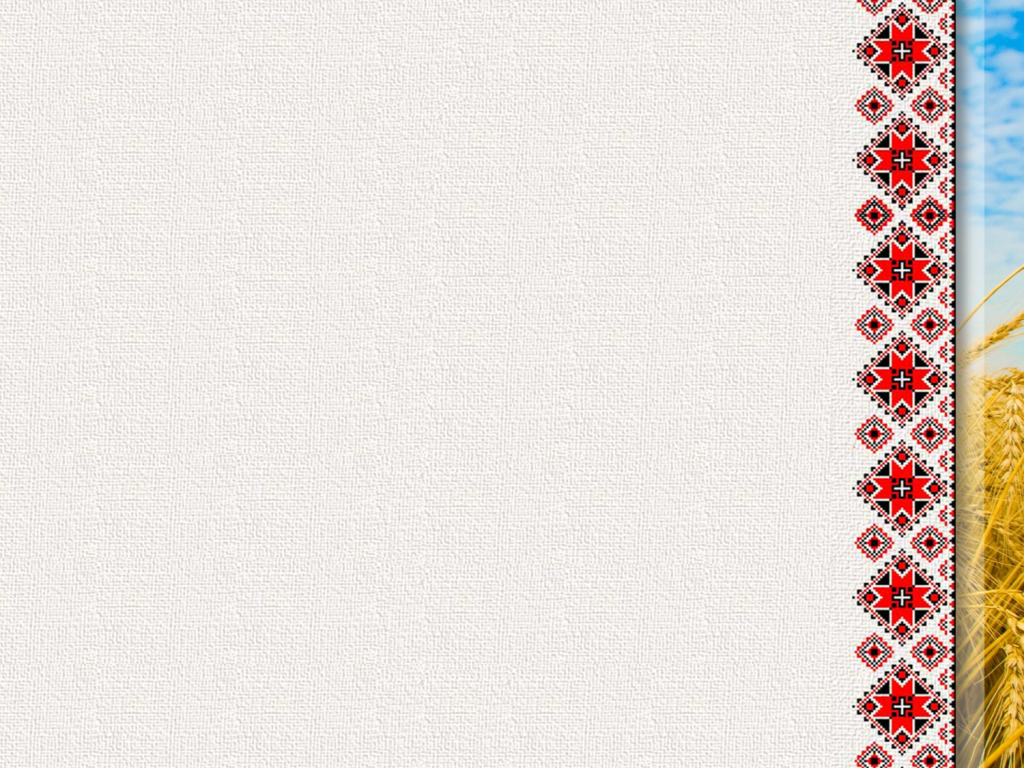 У завданнях 1-4 дати відповідь одним словом
Назвати справжнє прізвище Олега Ольжича ( 0,5 б)
Назвати місто, у якому народилась О. Теліга ( 0,5 б)
На кого вчився Олександр Гаврош у Львівському національному університеті імені Івана Франка? ( 0,5 б)?
Скільки дітей було в сім’ї, у якій народився А. Малишко?( 0,5 б)?
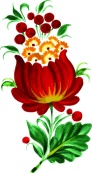 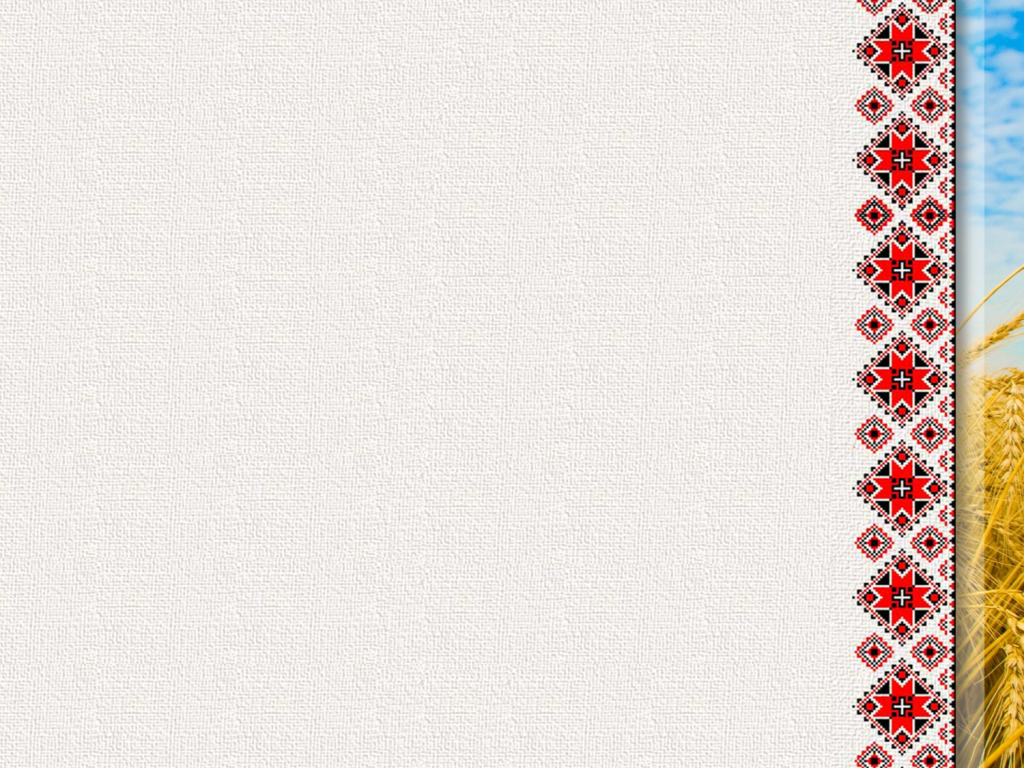 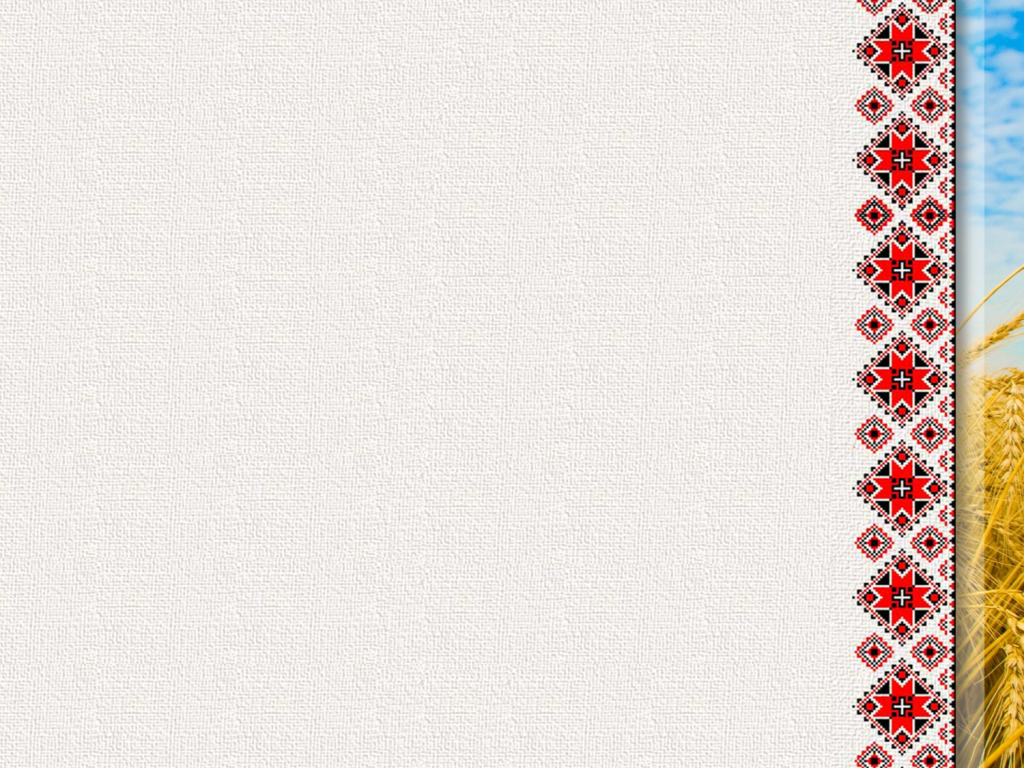 Завдання 5 – 8 мають по чотири варіанти відповіді, серед яких лише один правильний. Виберіть правильну відповідь і виділіть букву, яка їй відповідає
5. Слово «козачок» у вірші О. Теліги «Радість» ужито в значенні:
А степовий воїн
Б хлопчик – слуга
В парубок, юнак
Г веселий танець ( 0,5 б)
  6. Прочитайте речення:
 Це був опецькуватий чоловік із швидким поглядом і рухливими щурячими рухами.
Це портретна деталь:
А Піні
Б Фікси
В Брякуса
Г Фандіго ( 0,5 б)
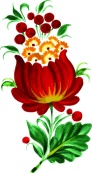 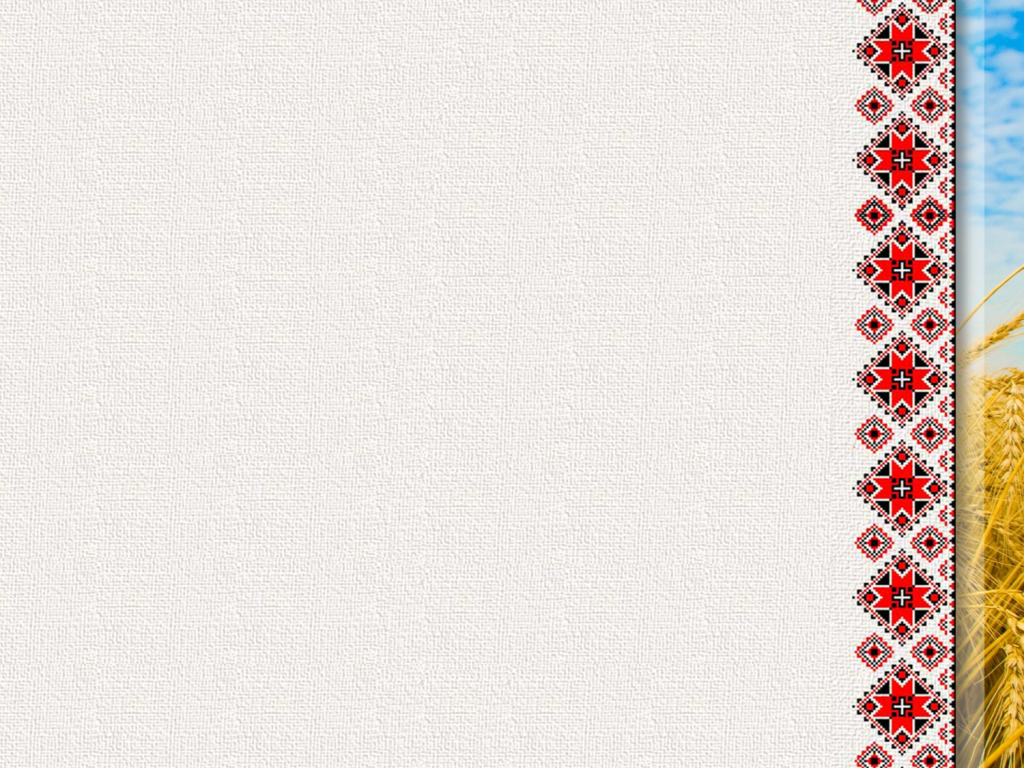 7. «Пісню про рушник» поклав на музику:

А Ігор Шамо
Б Олександр Білаш
В Володимир Івасюк 
Г Платон Майборода ( 0,5 б)

8. Робити «слоника» в Івана Сили вимагав ( вимагала): 
А Міха
Б Піня
В Беня
В Мілка ( 0,5 б )
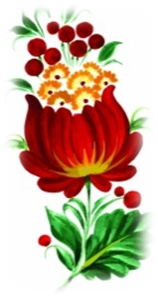 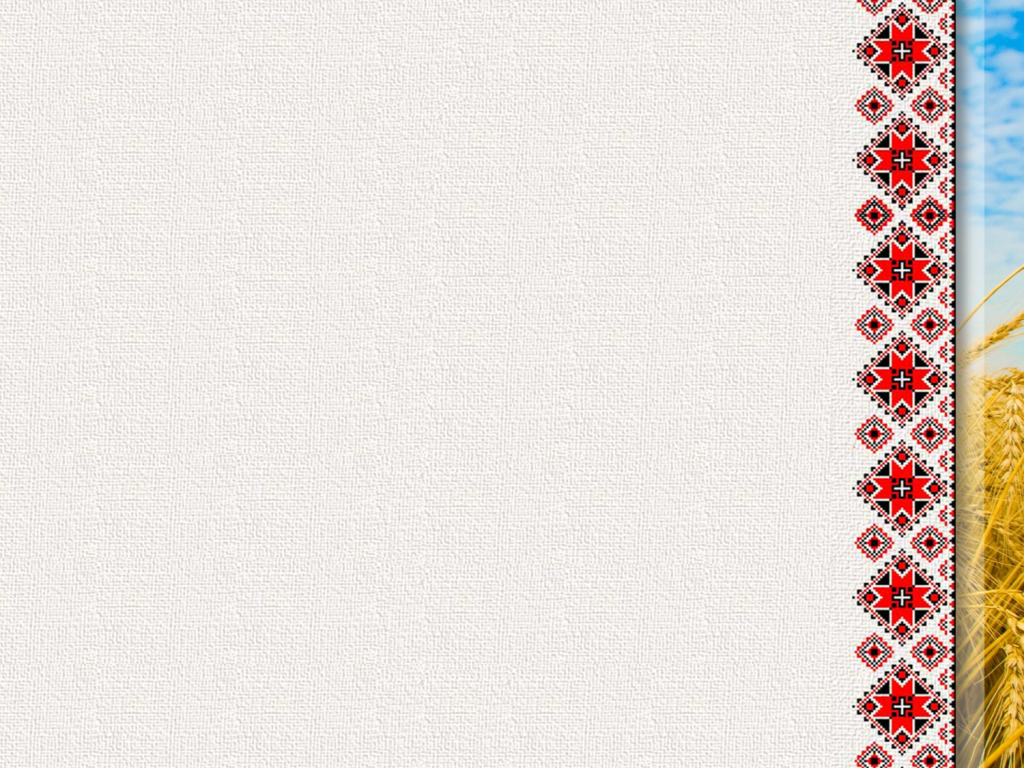 Завдання 9-11 мають на меті встановлення відповідності. 
До кожного рядка, позначеного цифрою, доберіть 
відповідник, позначений буквою

9.
А    Хоч людей довкола так багато,        	   1 «Радість»
       Та ніхто з них кроку не зупинить,
       Якщо кинути в рухливий натовп        2 «Сучасникам»
       Найгостріше слово - Україна.
Б    До міського руху ми не звикли,            3 «Захочеш – і будеш…»
      А хлопчина рветься, як метелиця,
       Ніби поле перед нами стелиться,         4 «Пломінний день»
       Ніби зникли авта й мотоцикли.
В      «Не треба слів! Хай буде тільки діло!
         Його роби – спокійний і суворий,
         Не плутай душу у горіння тіла,
         Сховай свій біль. Зломи раптовий порив». ( 1,5  )
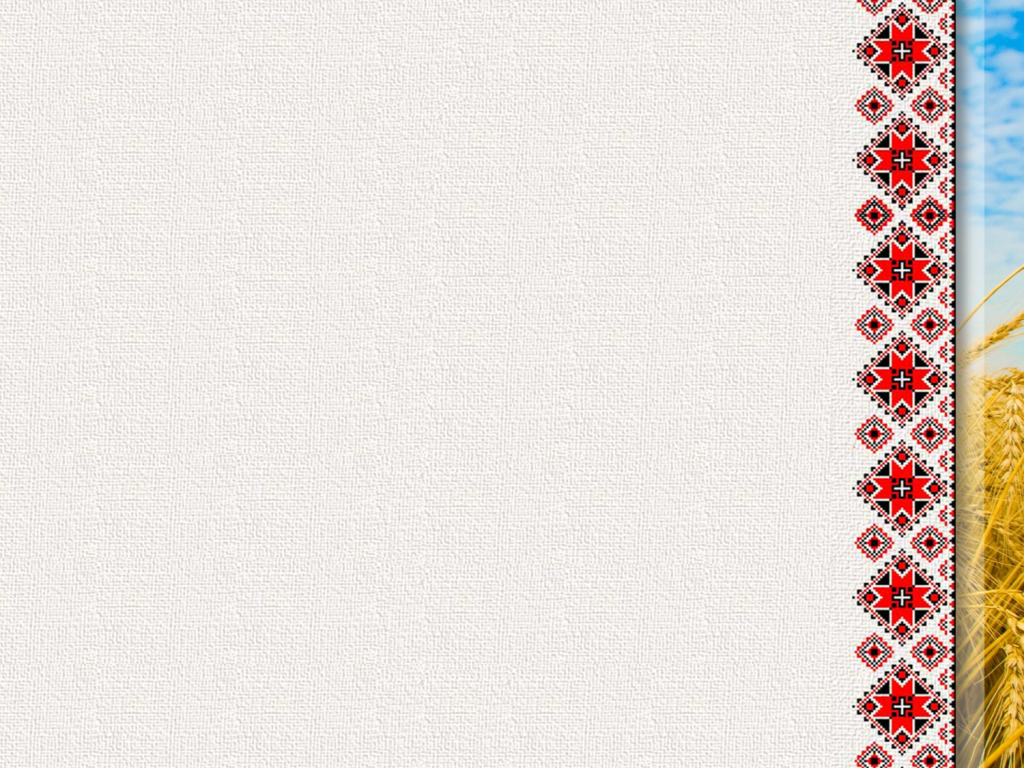 10. 
А Сила           1 мстивість
Б Мілка          2 скромність
В Аделія         3 лагідність
                          4 зарозумілість
                                                      ( 1,5 б)

11.
А «Вчителька»                                         1 солов'їні гаї
Б «Пісня про рушник»                            2 явір під вікном  
В «Чому, сказати, й сам не знаю…»      3 вишита сорочка
                                                                      4 стежина біля воріт 
                                                                                        ( 1,5 б)
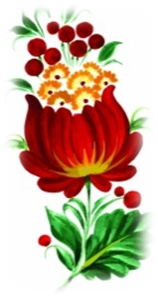 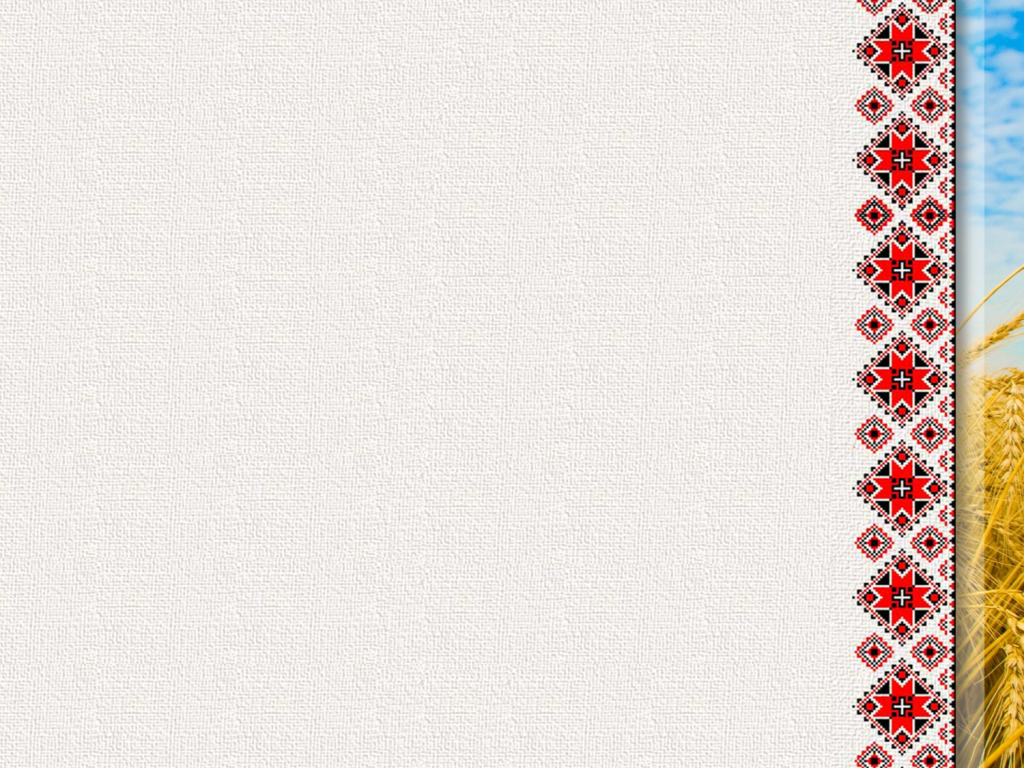 12. Напишіть невеликий твір на одну із запропонованих 
   тем   ( обсяг 6-7 речень):

        «У чому секрет успіху пісень А. Малишка, які стали народними?»

        «Іван Сила – утілення непереможного духу українського народу,     його доброти й щирості» ( 3,5 б)
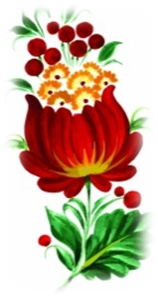